Harry Potter
Izradila: Lidija Obrovac
J.K. Rowling
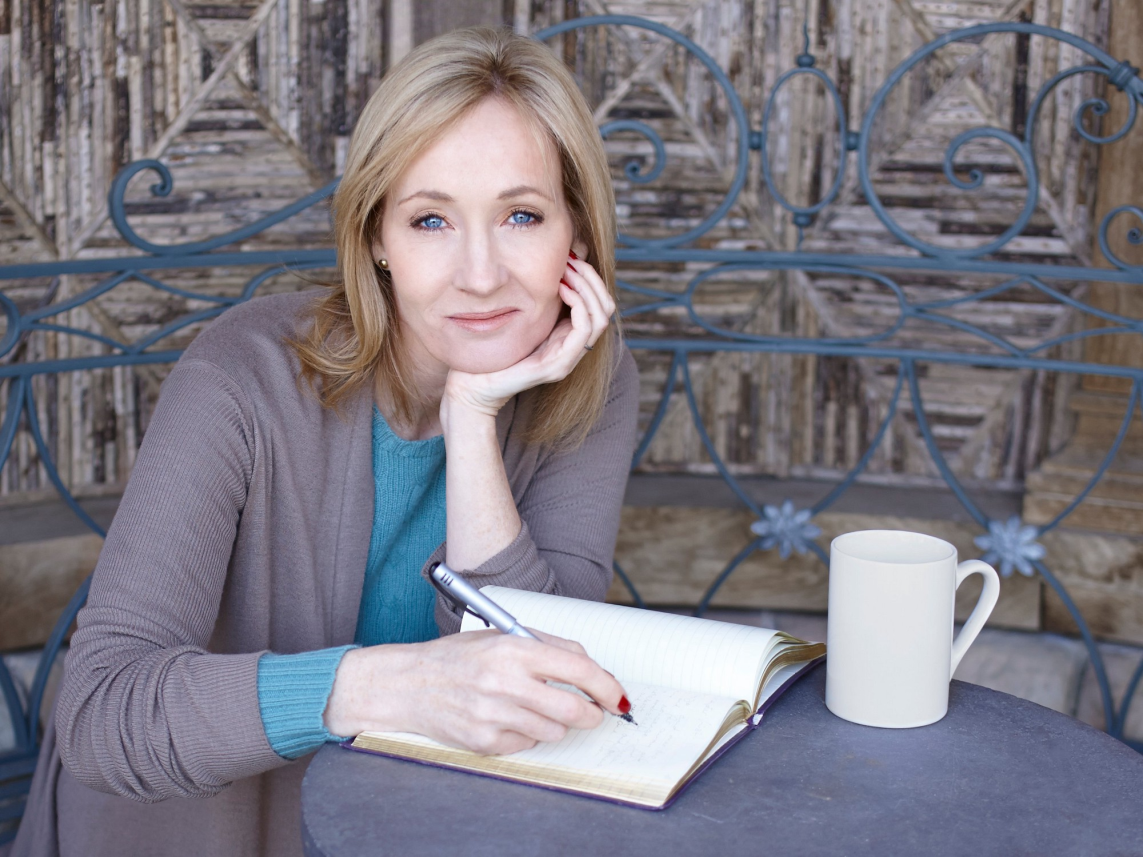 Britanska je spisateljica 
 1986. diplomirala na Sveučilištu Exeter 
1994. s kćeri se preselila svojoj sestri u Edinburgh
Živjela je od socijalne pomoći, ali je uspjela dovršiti svoj prvi roman pišući u edinburškim kafićima
Harry Potter
Harry Potter
Glavni je lik serijala spisateljice J.K. Rowling
On je jedini sin Lily i Jamesa Potter 
Slavan je postao odmah sa svojom jednom godinom no poslije nitko nije znao gdje je sve dok nije krenuo u školu za vještice i čarobnjake Hogwarts
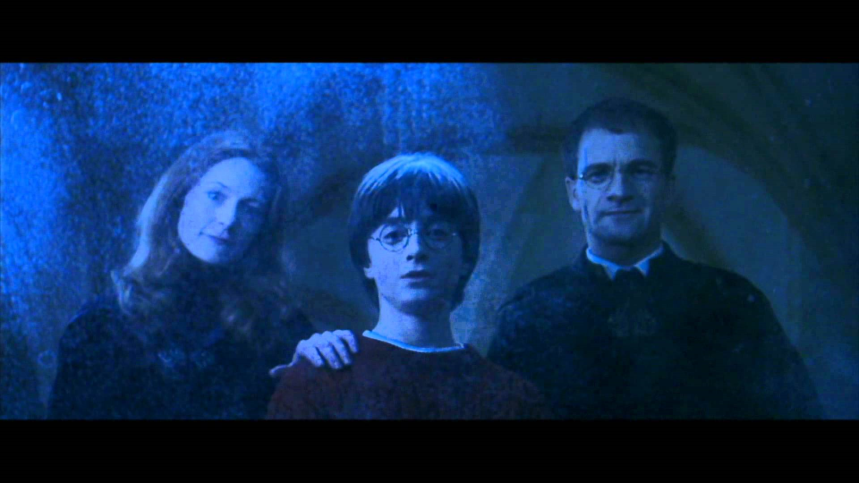 Hogwarts
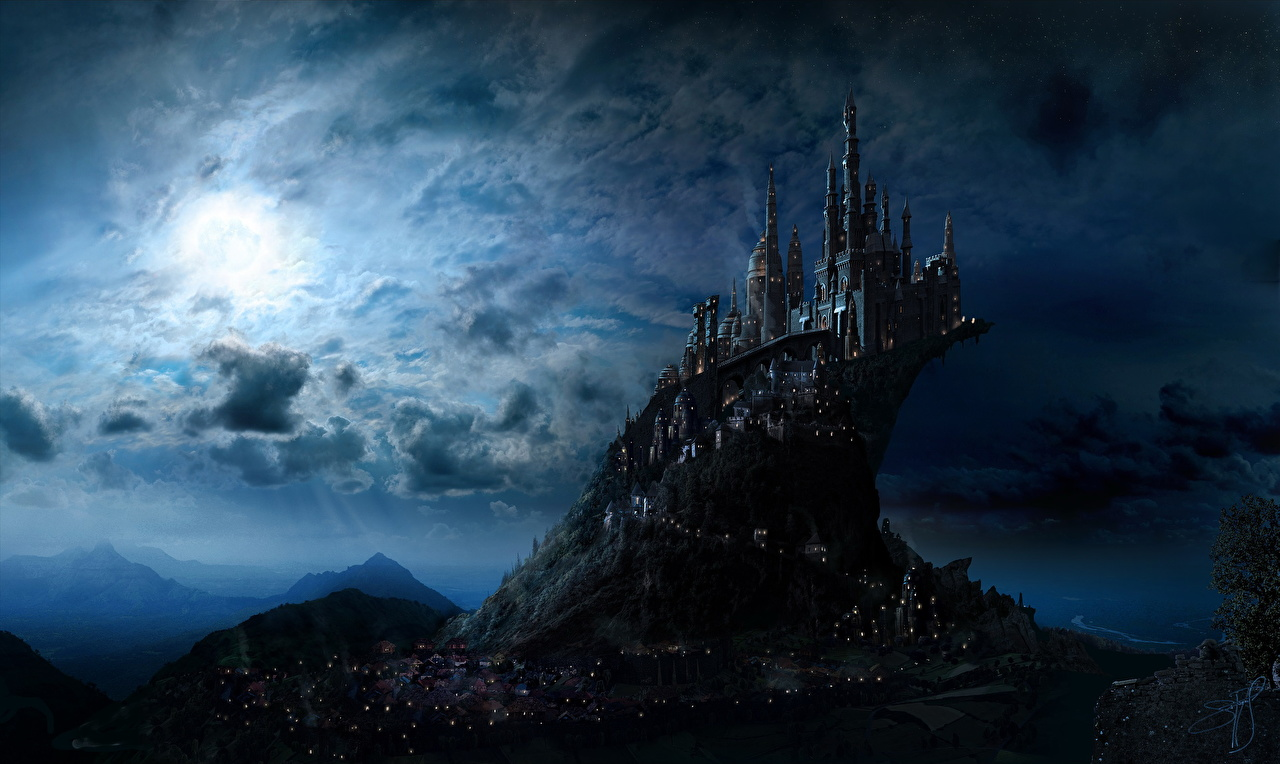 Škola za vještice i čarobnjake 
To je posebna škola samo za one koje dobiju pismo, te tamo je sve čarobni od samo građevine do kipova i svega ostalog
U njoj lebde duhovi i profesori ne uče klasične predmete nego naprimjer letenje na metli ili pravljenje napitaka
Četiri doma Hogwartsa
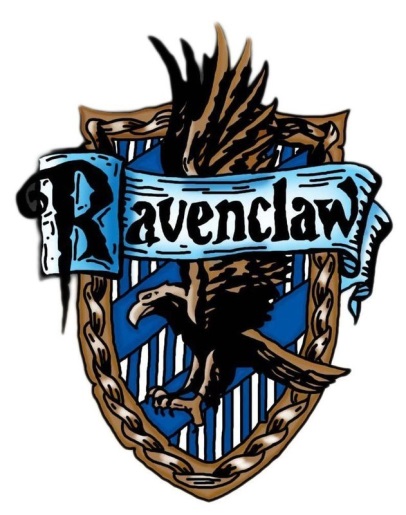 Ravenclaw
Gryffindor
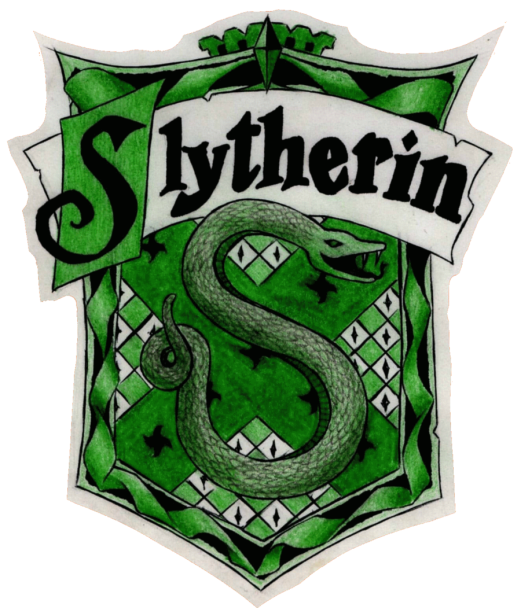 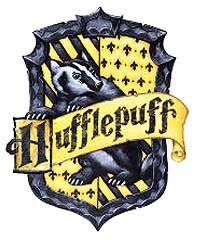 Hufflepuff
Slytherin
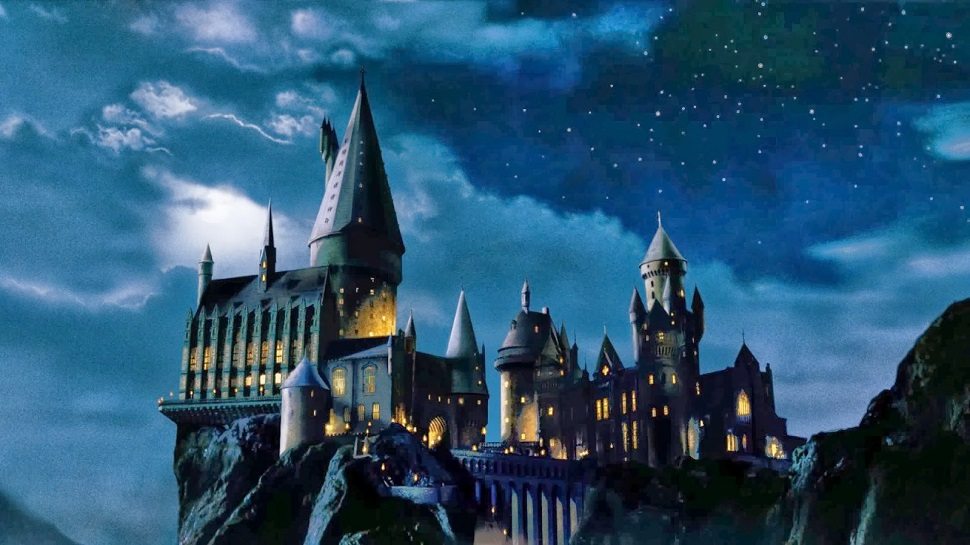 Kraj!
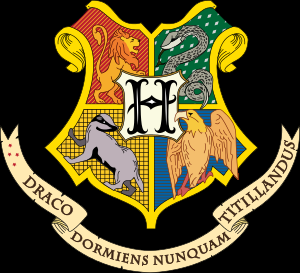 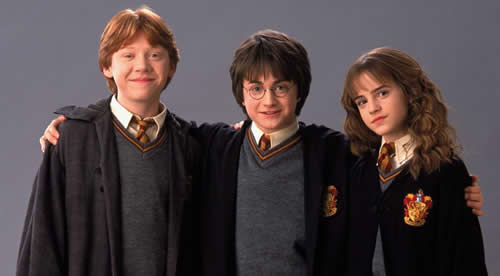